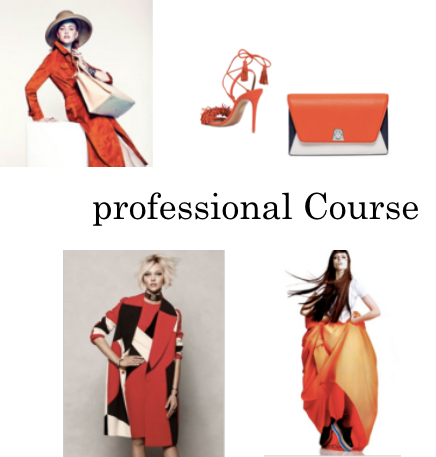 プロ講座１
一般社団法人日本パーソナルコーディネーター協会
受講上の注意
この講座では使用されている全ての資料（コンテンツ）
については協会の許可なく、いかなる事由においても無断で使用することを禁じています。
デジタルカメラ・スマホそのほかの機器を用いての撮影や録音も不可です
プログラム
１、起業のノウハウ
２、２STEPマーケティング
　　ファッションお茶会ランチ会開催方法
３、告知ページの作り方
　（LP ランディングページ）
１、起業のノウハウ
プロダクトライフサイクル
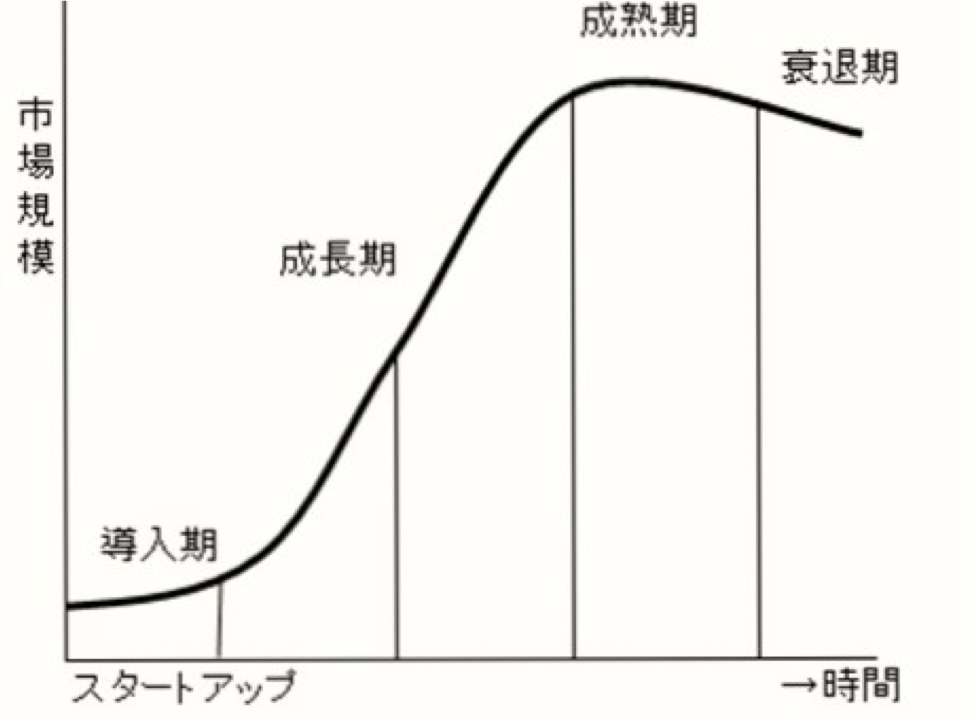 経営の基本的な考え
経営とは　　（１）モノ・サービス（２）販売すること　　
売上　＝  商品　×　お客様の数
価格設定
１、同業・競合より高くするべき？安くするべき？
２、その理由は何ですか？
３、その為には何を考えれば良いですか？
薄利多売
高付加価値
「あり方とは？」【ワーク】

あなたのミッション（使命）は？伝えたい事は？

あなたのサービスを受けるとお客様はどうなるか？
２、2 STEPマーケティング
ファッションお茶会ランチ会開催方法
2STEPマーケティング
お茶会・ランチ会
メンズファッションセミナー
3,000円〜5,000円
売りたいサービスから
逆算する
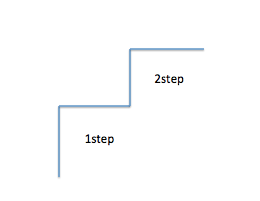 バックエンド
本命商品
同行・診断
20000円~
認定講座116,640円
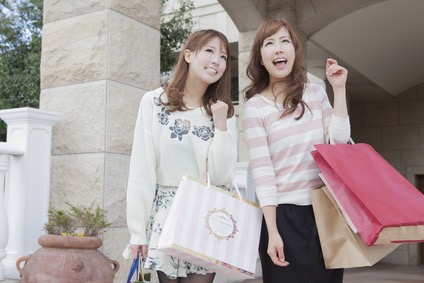 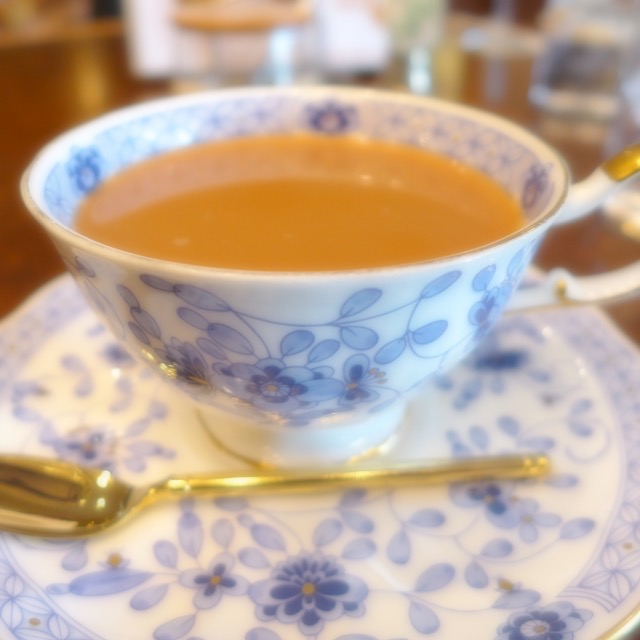 フロント
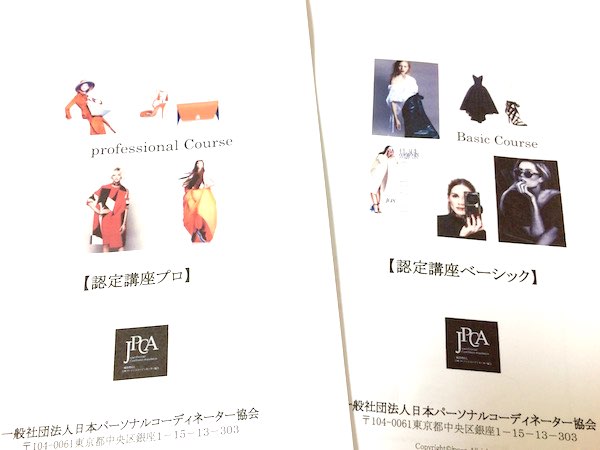 [Speaker Notes: 今はいきなりブログからショッピング同行や診断など、20,000円〜のサービスは売れません。
２ステップで、まずはブログから１ステップ目の価格の安いフロント所品を売っていきます。ただ、それだけではなく２ステップの価格の高い本命所品（後ろに売るバックエンド商品・サービス）を準備しておき、アプローチします。]
フロント
ファッションお茶会・ランチ会
ファッションアドバイス・個別相談トレンドセミナーメンズファッションセミナー

入門講座
価格が安く買いやすいサービス
バックエンド
クローゼット診断
コーディネートbook作成ショッピング同行
ショッピングクルーズ

認定講座ベーシック・プロ
価格の高い売りたい本命サービス
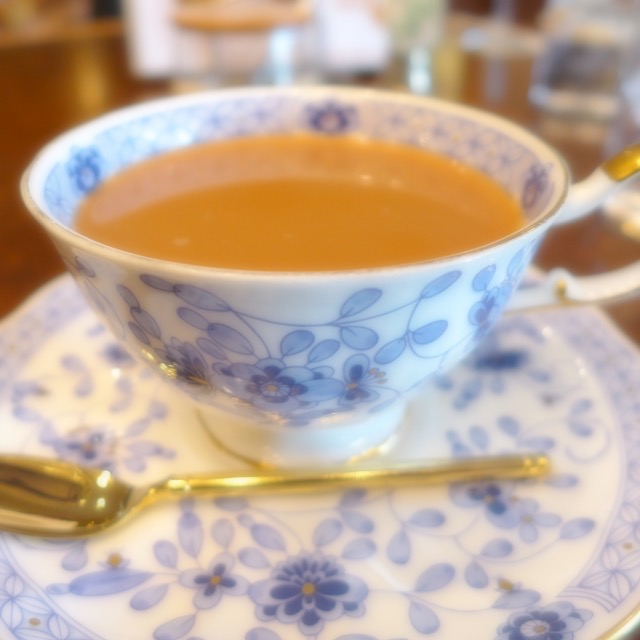 フロントイベント企画
トレンドコンテンツ
メインコンテンツ
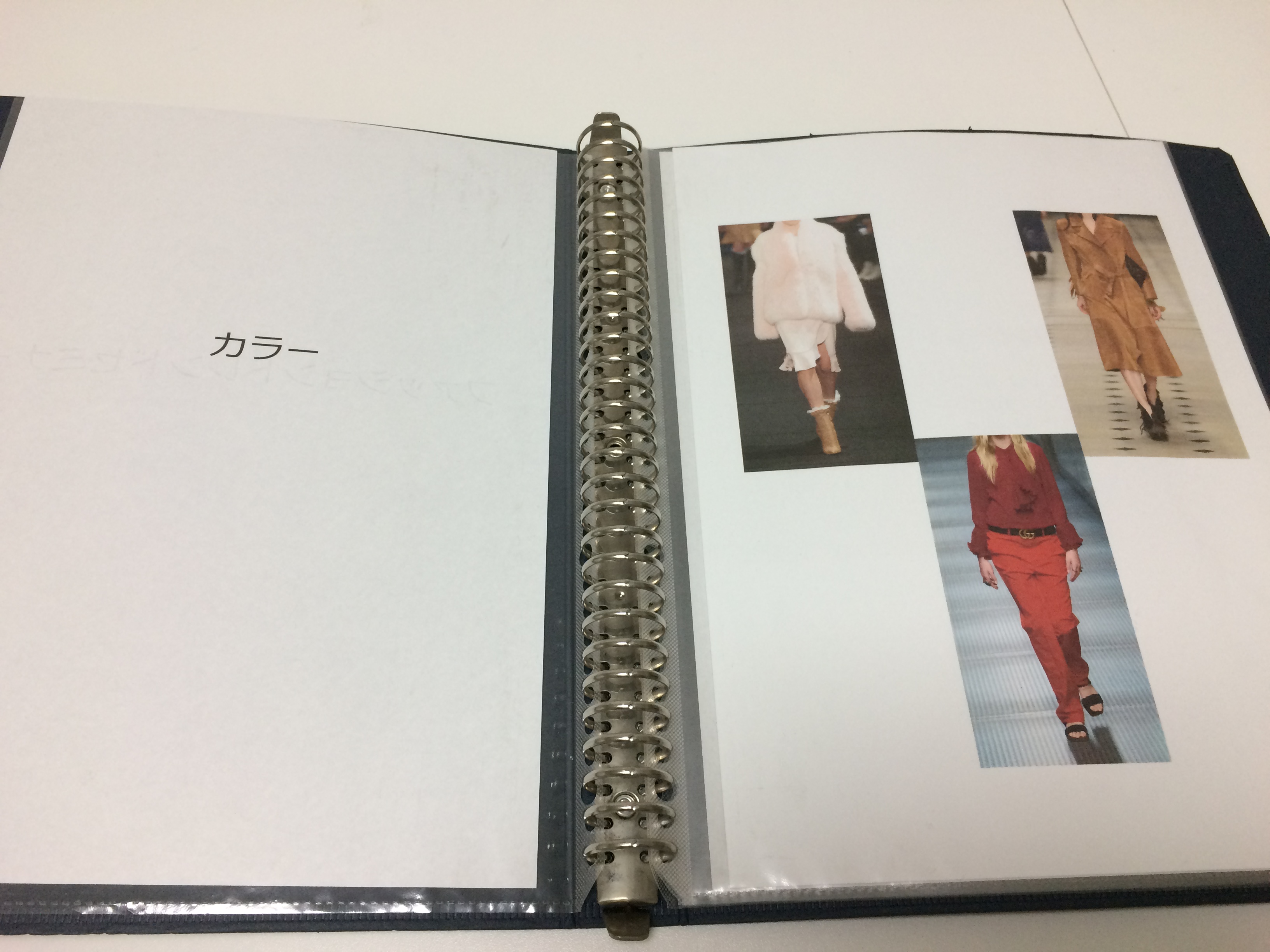 ファイルで資料作成
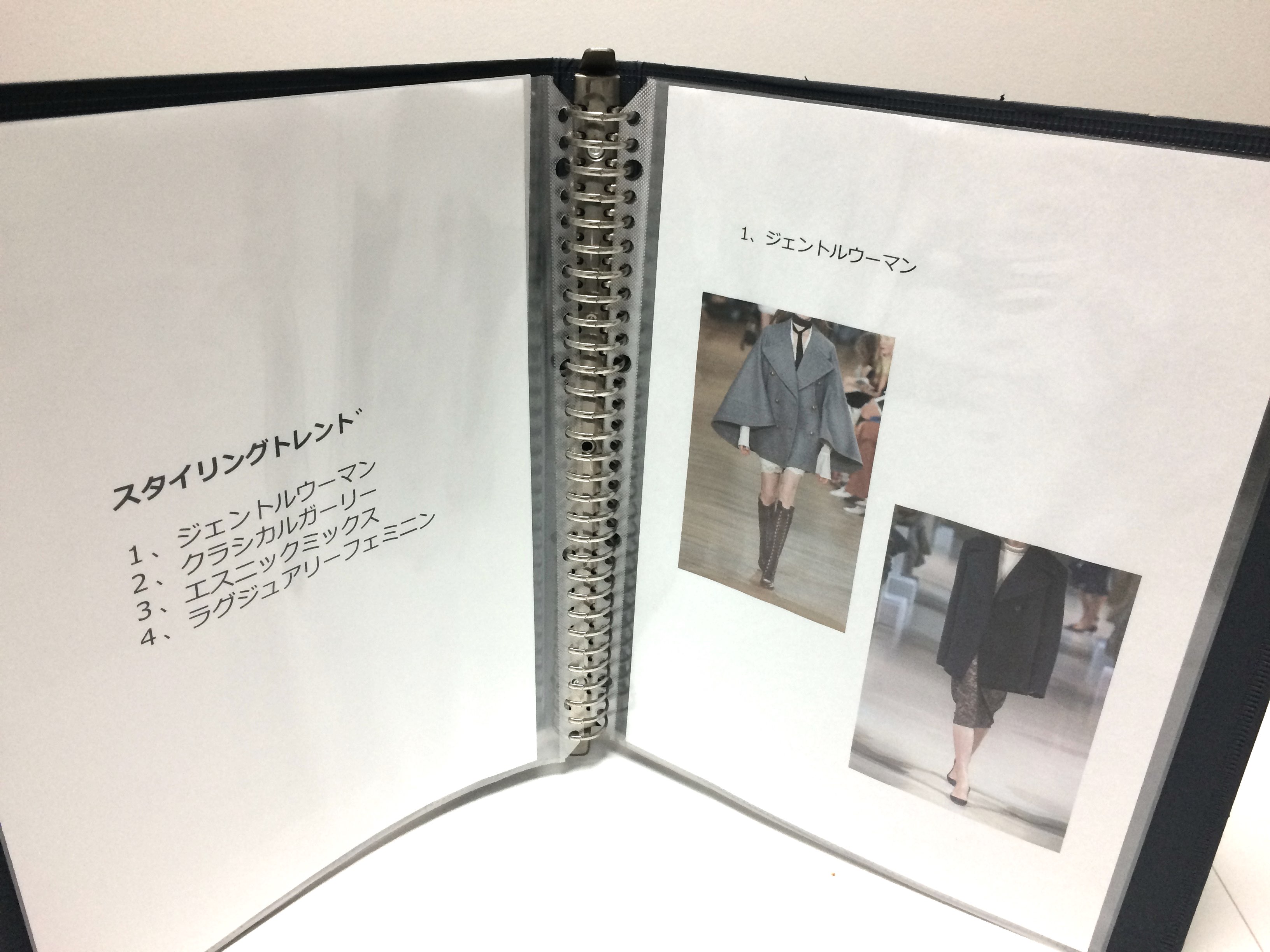 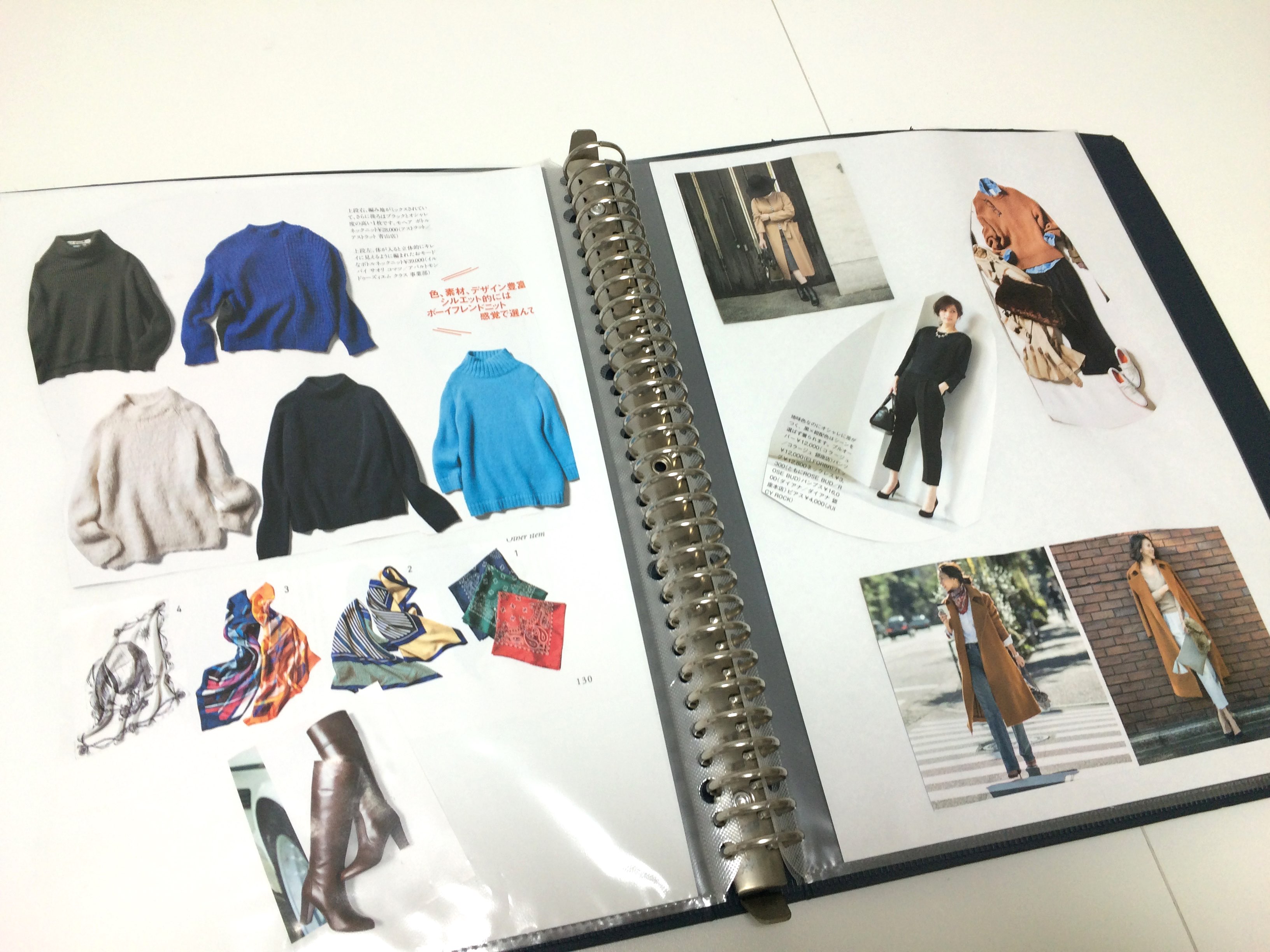 トレンドコンテンツ
トレンドコンテンツ作成
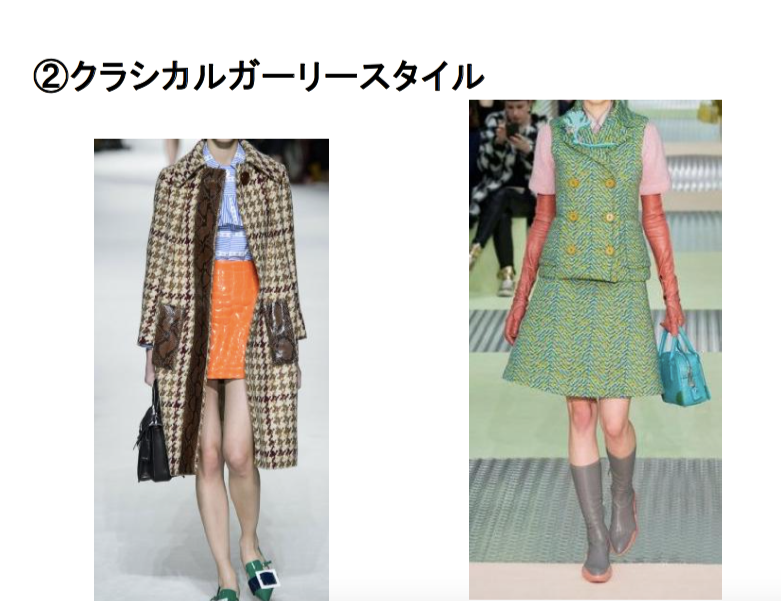 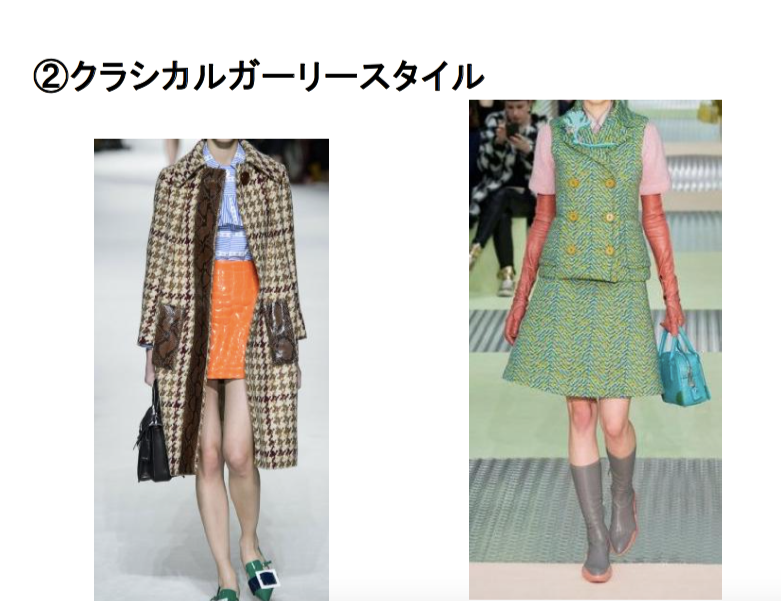 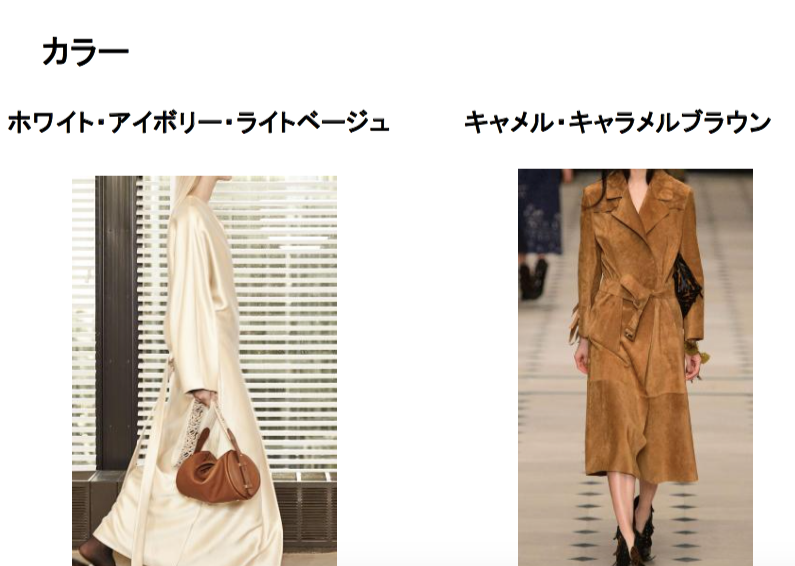 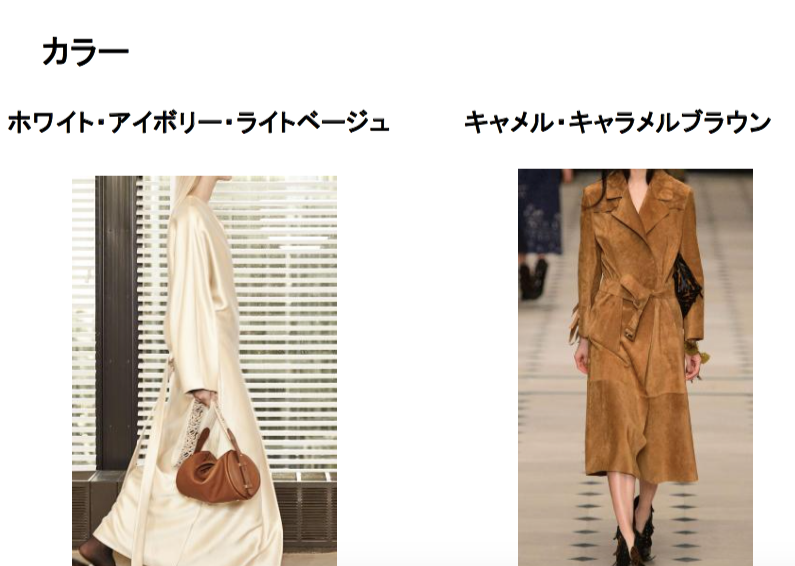 スタイリングトレンド
カラー
トレンドを絡めたお客様に合うアイテム・コーデ画像
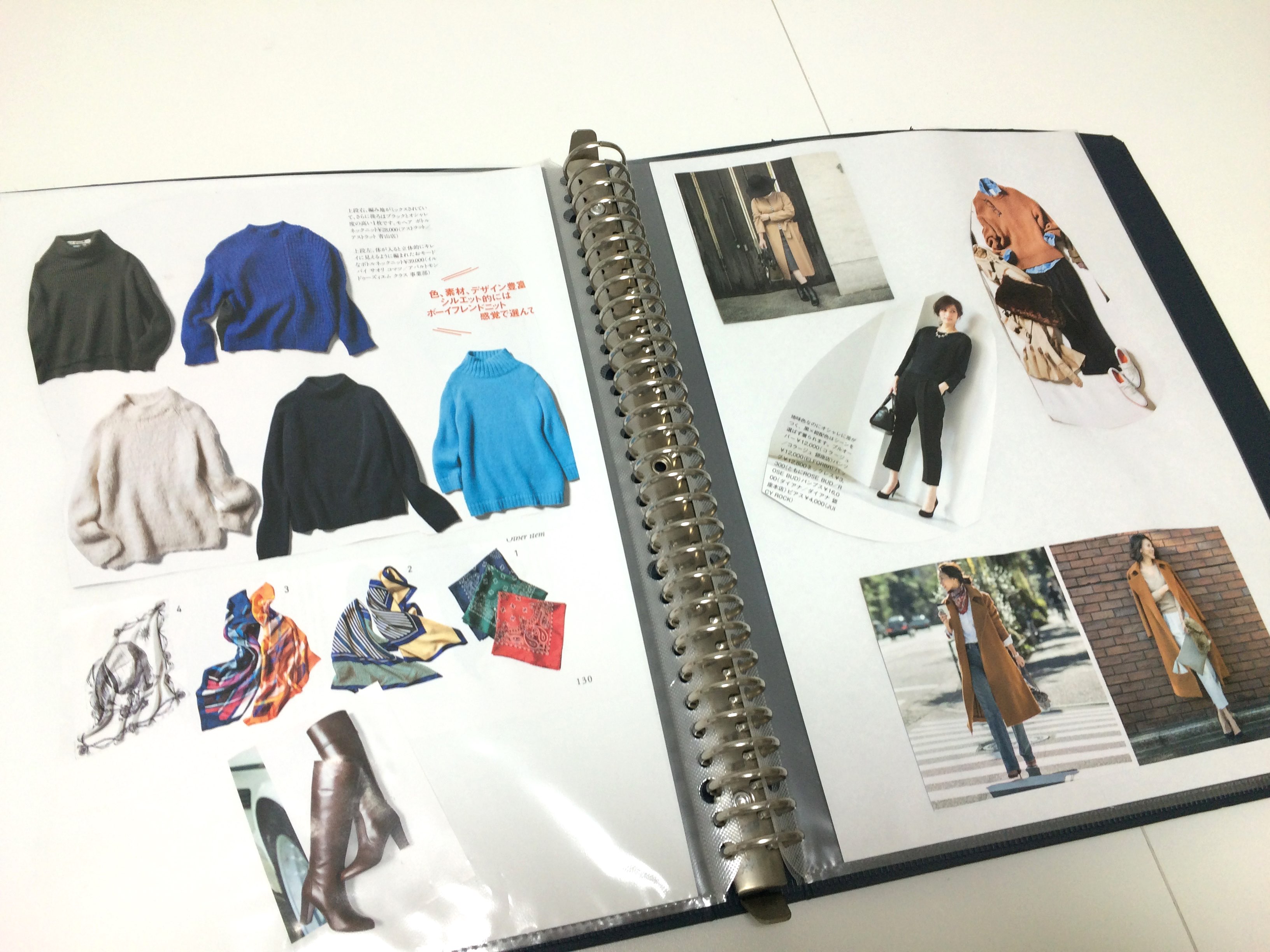 等身大
メインコンテンツ
イベント開催時期
季節
歳事
年間販促カレンダー
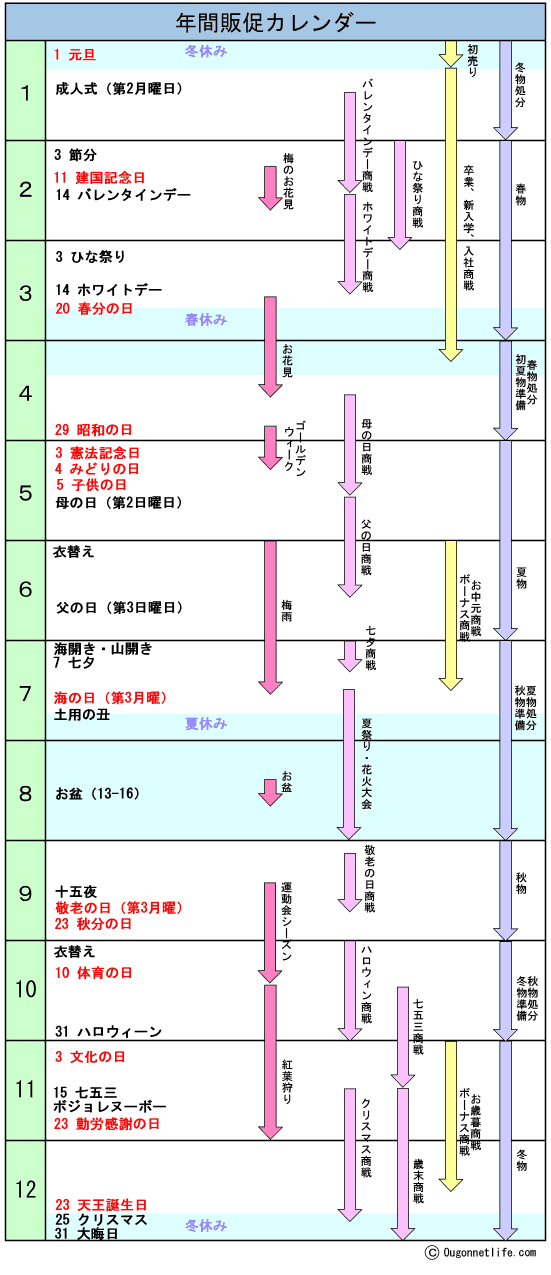 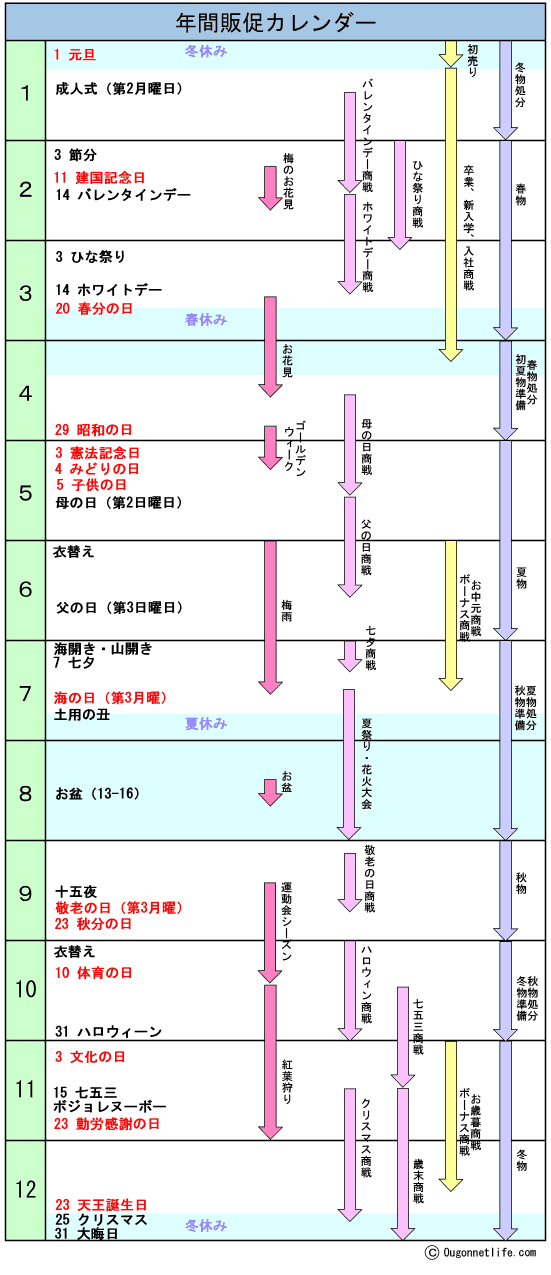 ターゲットの悩みは？
ファッション雑誌の目次からセレクトあなたの気になる
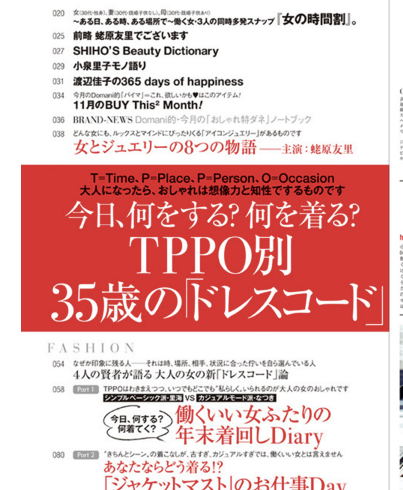 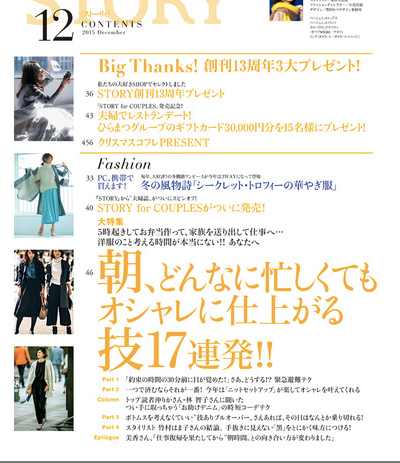 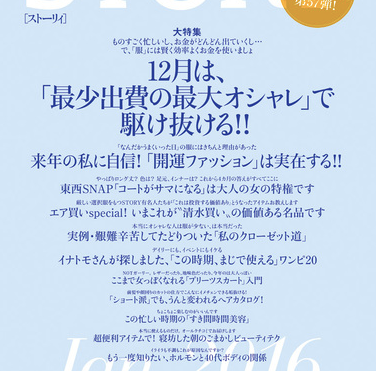 キーワード
シーン
【ワーク】ファッション雑誌から
キーワード
シーン
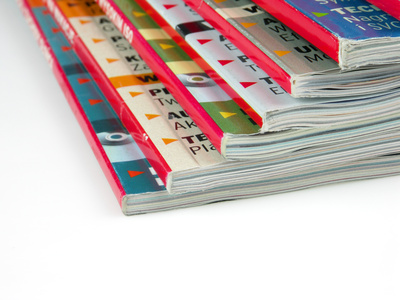 （例）

「おモード」

「ゆるシルエット」

「こなれウルフヘア」
（例）

「ひらまつ」夫婦でディナー

スタイリストの学校服は？
３、告知ページの作り方
構成
（１）誰が、どうなれるイベントか？（２）イメージ画像・バナー
（３）お申込ボタン
（４）参加して得られるもの
（５）参加者の感想
（６）講座の写真・イメージ画像
（７）参加特典
（８）お申込ボタン
（９）セミナーの詳細
日程
場所
時間
内容
（１０）講師紹介
（１１）お申込ボタン
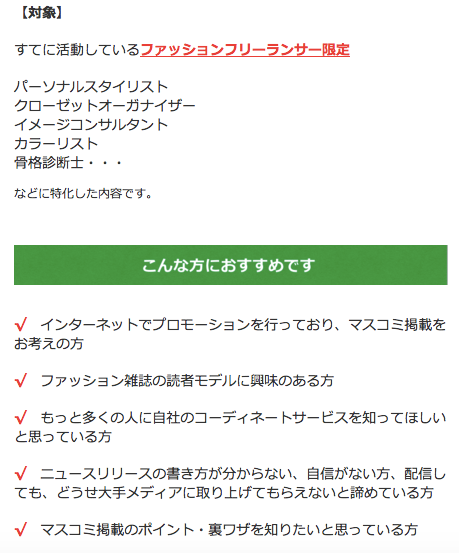 （１）誰が、どうなれるセミナー・イベントか？・対象者・学べること
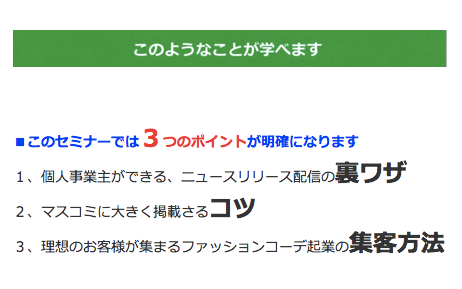 （２）イメージ画像・バナー
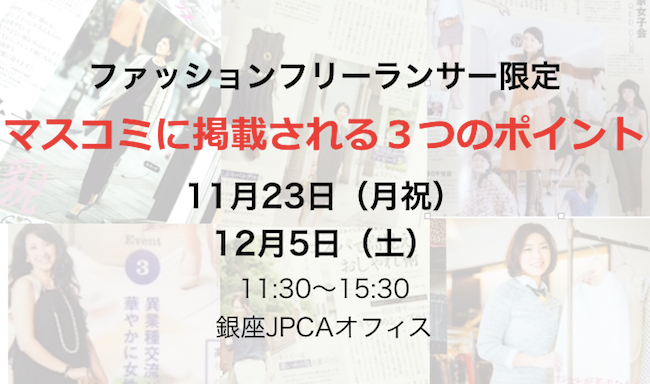 （３）お申込ボタン
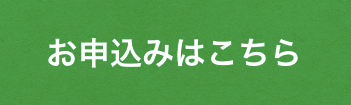 （４）参加して得られるもの
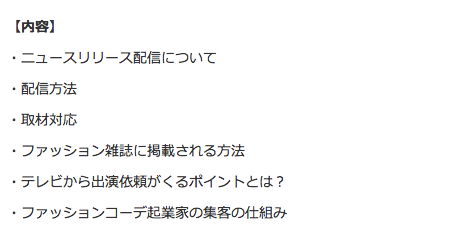 （５）参加者の感想
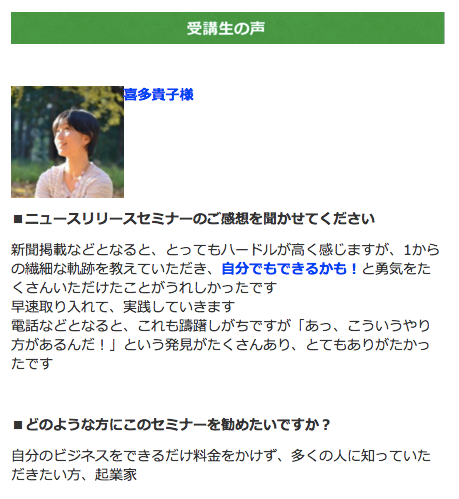 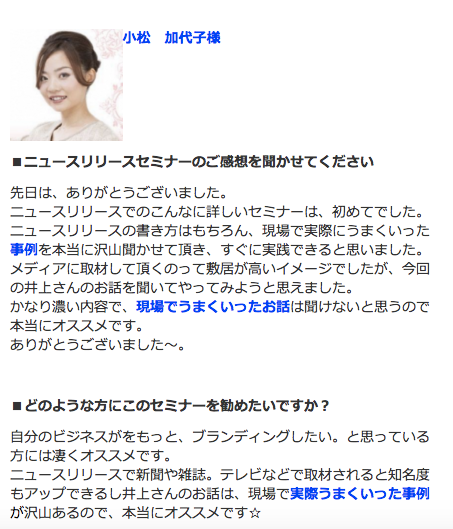 （６）講座の写真・イメージ画像
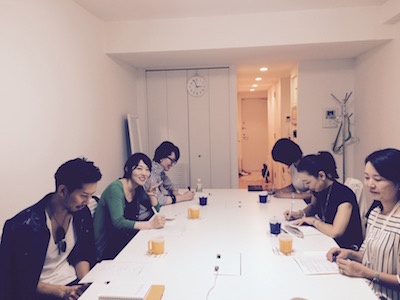 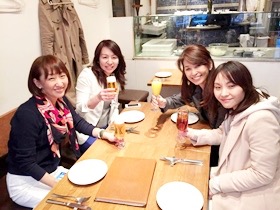 （７）参加特典
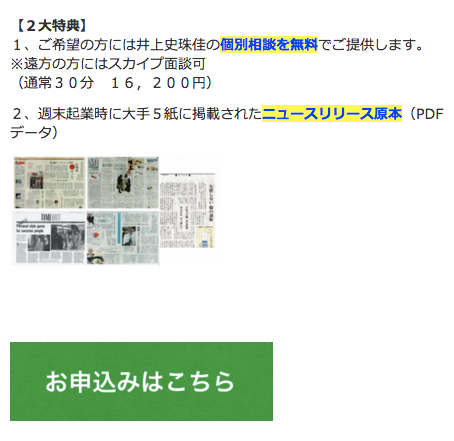 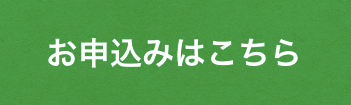 （８）お申込ボタン
（９）セミナーの詳細
（１０）講師紹介
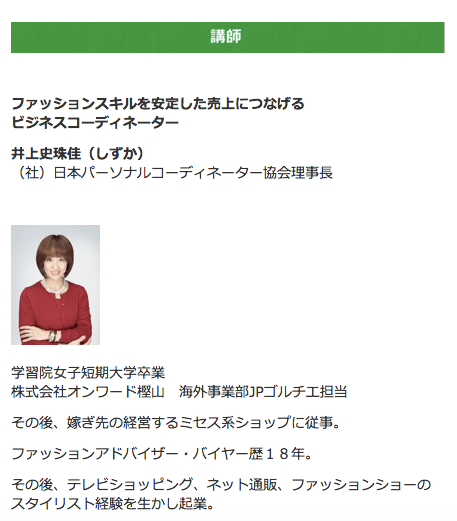 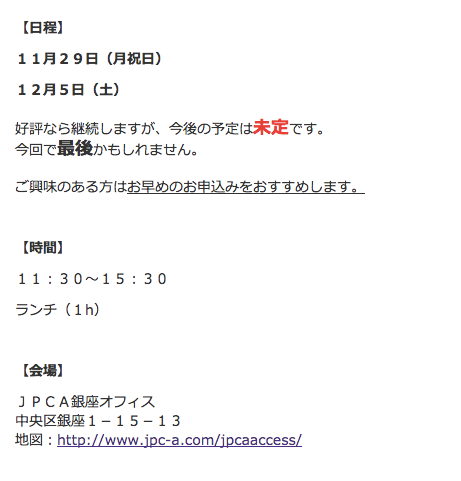 （１１）お申込ボタン
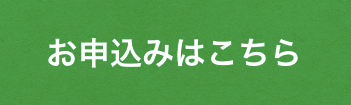